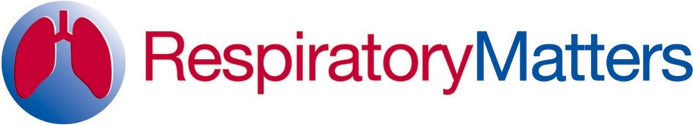 Asthma Kills
Sophie Toor

www.respiratorymatters.com
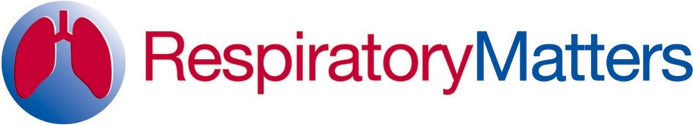 The impact of asthma
The prevalence of asthma in England is among the highest in the world, with approximately 5.9% of the English population having asthma1
Over 12 months from February 2012 to January 2013, 3,544 people in the UK had the word “asthma” on their death certificate.3
It is estimated that 90% of deaths are associated with preventable factors1
Asthma is responsible for large numbers of attendances to Emergency Departments, and admissions to hospital, 70% of which may be preventable with appropriate early intervention1
Even in people who responded to feeling well most of the time, over half accepted limitations on their lifestyle. (Asthma UK)






Ref: An outcomes strategy for people with chronic obstructive pulmonary disease (COPD) and asthma in England 2011.1 Asthma UK 2010. 2 NRAD 2014 3
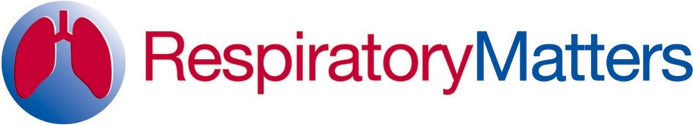 Young people
Estimates of 20–30% of all asthma present the 10-22 year age group being undiagnosed. This has been attributed to under-reporting of symptoms  and the health consequences of not being diagnosed with asthma are substantial2



Ref: 1. World Health Organisation. Health topics: http:// www.who.int/topics/adolescent_health/en 
         2. BTS/SIGN 2014
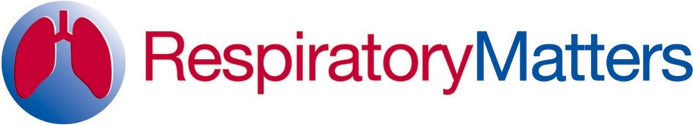 Diagnosis and assessment
No evidence to suggest that the symptoms and signs of asthma in this age group are different from those of other age groups.

Signs and symptoms of asthma?
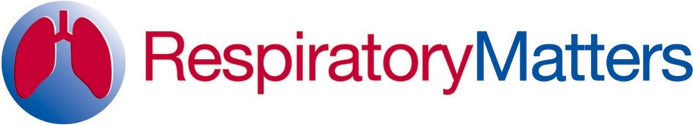 History, signs and symptoms
Recurrent episodes of wheezing
Troublesome cough (dry)
Symptoms often worse at night or early in the morning
Chest tightness
Symptoms worse after exposure to exercise, airborne allergens or pollutants
Intermittent and variable
Personal history of atopy
Family history of atopy and/or asthma
“respiratory symptoms” as a young child
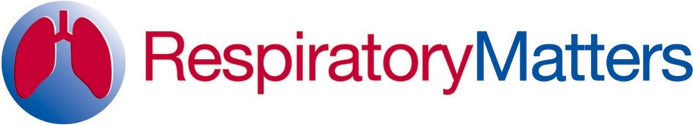 Objective measurements
In this age group, tests of airflow obstruction and airway responsiveness may provide support for a diagnosis of asthma. However, most adolescents with asthma have normal lung function despite having symptoms.1



Ref: BTS/SIGN 2014
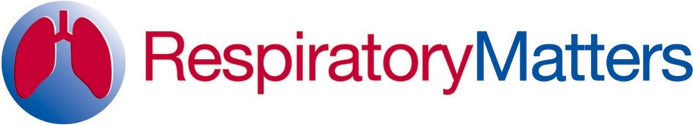 QOF
AST002. The percentage of patients aged 8 or over with asthma (diagnosed on or after April 2006) on the register, with measures of variability or reversibility recorded between 3 months before or anytime after.

Variability of symptoms and/or lung function may be demonstrated in a reversibility test or may occur spontaneously over time in response to triggers or to treatment; demonstration of variability supports the diagnosis of asthma and may be conveniently achieved in primary care in a number of ways:
Spirometry showing reversibility
Variability of PEF
Variability in objective measures of asthma symptoms scores (RCP, ACQ, ACT, or GINA control tool)
A trial of treatment, with repeated lung function OR symptoms scores over time will demonstrate objective improvements of symptoms and lung function in people with asthma, thereby confirming the diagnosis.
Quality and Outcomes Framework Guidance for GMS contract 2014/15
bma.org.uk/-/media/Files/PDFs/.../Contracts/gpqofguidance20142015.pdf
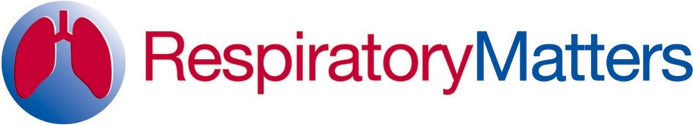 Assessing control/symptom scores
RCP 3 questions

Have you had difficulties sleeping because of your asthma symptoms (including cough)?
Have you had your usual asthma symptoms during the day ( cough, wheeze, chest tightness or breathlessness)?
Has you asthma interfered with your usual activities (eg housework, work or school etc)?

Ref: Pearson MG and Bucknall CE. Measuring Clinical Outcome in Asthma: A patient-focused approach. The Clinical Effectiveness and Evaluation Unit, Royal College of Physicians 1999
The Asthma Control Test
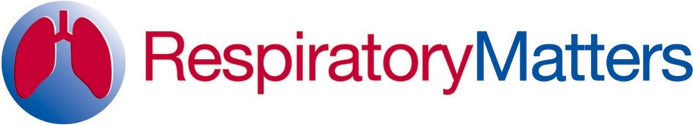 Asthma control is best assessed using directive questions such as ACTTM, as broad non-specific questions can underestimate symptoms1

ACT was developed for the general practice setting, to be completed by patients 2,3

A score <20 suggests poor asthma control and the need for review of treatment2,3
1. BTS-SIGN. British Guideline on the Management of Asthma. Revised Edition, 2008; 
2. Nathan RA et al. J Allergy Clin Immunol 2004; 113: 59-65; 
3. Schatz M et al. J Allergy Clin Immunol 2006; 117: 549-56;
© 2002, by QualityMetric Incorporated. Asthma Control Test is a trademark of QualityMetric Incorporated.
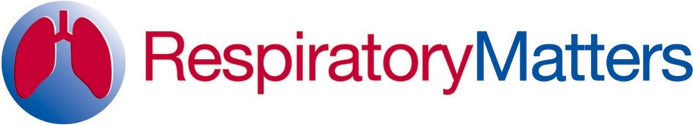 Reasons for poor control
Adherence
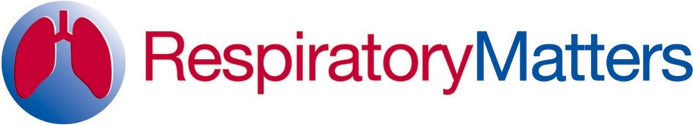 Unintentional non-adherence
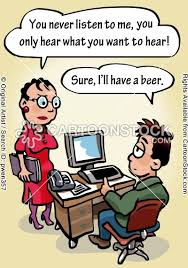 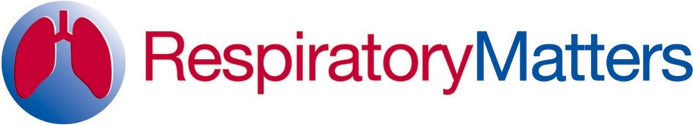 Intentional
Can’t be bothered
Don’t want to get fat
Addicted
Doesn’t work
“you are kidding me right?”
Embarrassed
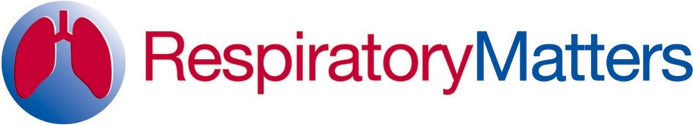 Inhaler technique
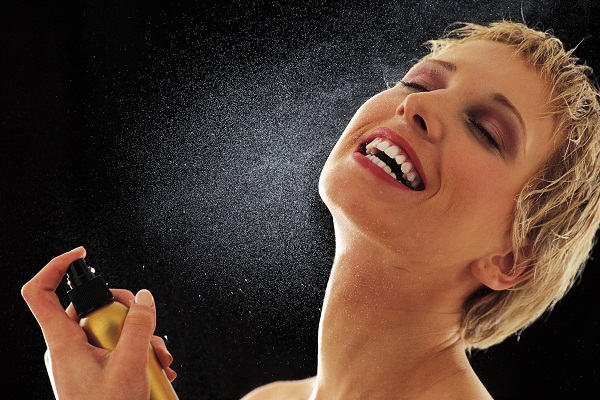 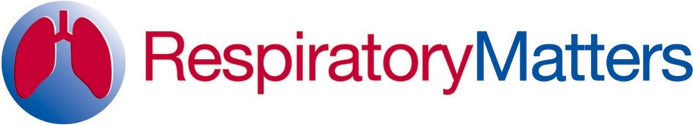 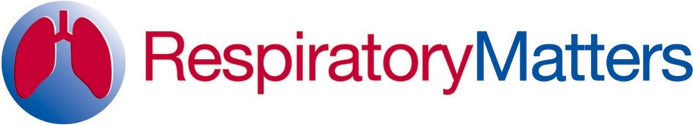 Physics of lung deposition
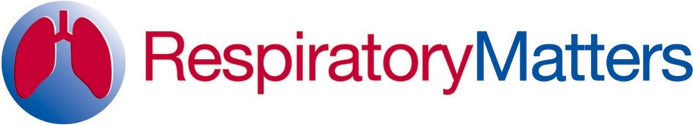 Inertial impaction
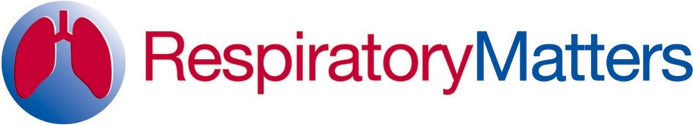 Sedimentation
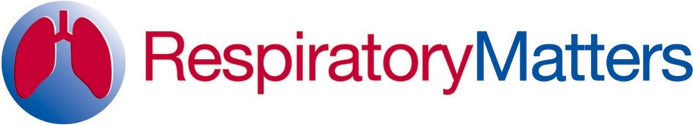 Diffusion
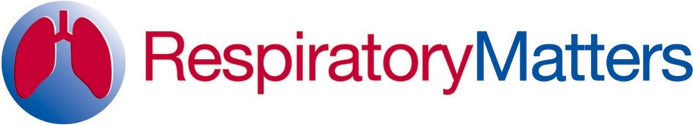 Particle size
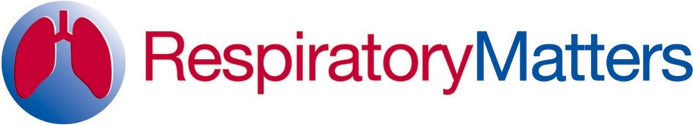 Inspiratory flow influences drug delivery
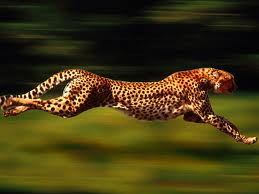 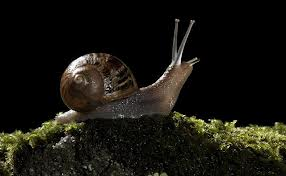 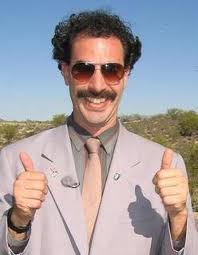 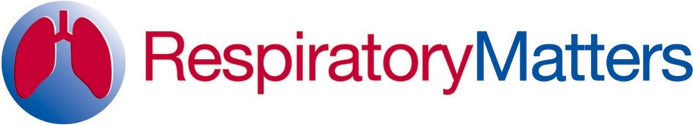 Types of inhalers
MDI’s +/- spacer
Easi-breathe
DPI
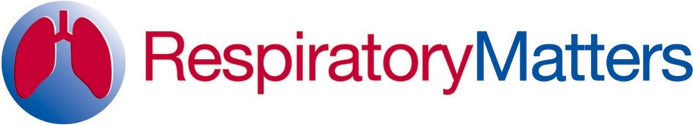 Poor control
Adherence
Inhaler technique
Triggers
Career choices/part time work
Depression and anxiety
Suboptimal pharmacological management
SABA 
ICS 
 ICS/LABA 
add on therapies
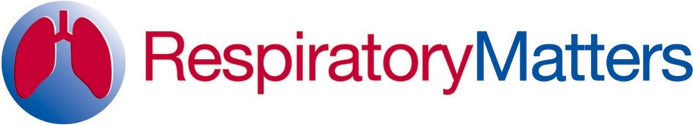 Why asthma still kills
National Review of Asthma Deaths (NRAD) Feb 2012-Jan 2013
Feb 2012-Jan 2013


Full report available from: www.rcplondon.ac.uk/NRAD
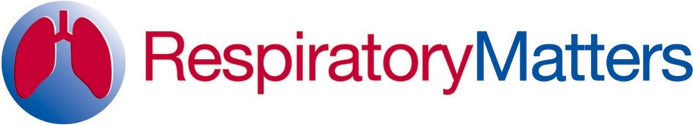 Aims of NRAD
What were the circumstances of the asthma death?
Identify avoidable factors
Make recomendations for change
Improve asthma care
Improve patient self-management
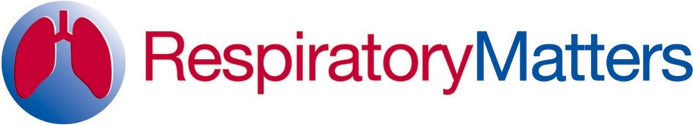 Location of death n=195
45% died without calling for or getting medical help
80% of children and 73% of young people died before they reached hospital
10% had a recent admission
21% recent A&E attendance
19/195 (10%) died within 28 days of hospital admission for an asthma attack
68% potentially avoidable factors
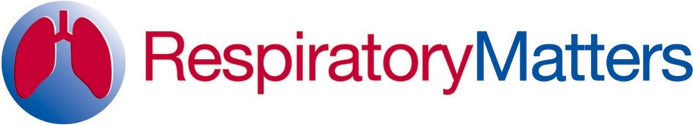 Case review from a number of cases - for anonymity20 year old male…asthma diagnosed since early childhood
Last asthma review 2 years before death
symptoms most days; Rx - Salbutamol 2-3 times most days
PEF 120 (previous best 260, predicted 426)
Dr added Beclometasone 100mcg bd
Failed to attend review appointment for follow-up
Looking at the consultation – how would you classify the severity of his asthma?
Classified as having ‘mild asthma’

During his last year of life 
Salbutamol inhalers : 18 prescriptions
Beclometasone 100mcg (200 doses) : 1 prescription 
8 months prior to death attended surgery with breathlessness/wheeziness – Rx antibiotic only
Seen 3 times subsequently for health issues not related to his asthma.
Died at home without calling for help few months later
post mortem examination : Ia Acute asthma

What do you think could have been done to potentially change the outcome?
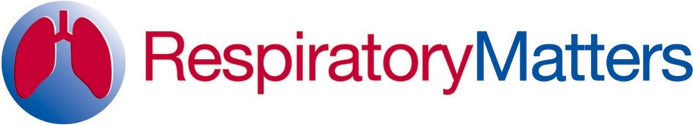 Primary care of the 195 cases(in the 12 months before death)
64  (33%) - no details on asthma diagnosis
84  (43%)  -  no record of asthma review in previous 12 months
37  (19%)  -  had assessment of asthma control 
44  (23%)  -  had Personal Asthma Action Plans (PAAP)
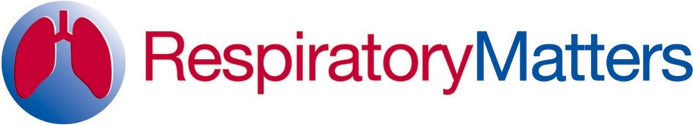 Factors highlighting patients at risk
Excessive prescribing of Short Acting Beta-Agonist Bronchodilators (SABAs) (n= 189/194 ; 97%) 

What would you say was excessive prescribing?

Numbers of devices prescribed during final year 

Range:  1 to 112; median of 10 inhaler devices
> 6 SABA    :   92 (56%) inhaler devices
> 12 SABA  :   65 (39%) inhaler devices
>50 SABA   :   6 patients
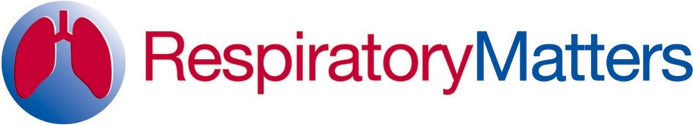 In adequate prescribing of Inhaled Corticosteroids (ICS)(either monotherapy or ICS/LABA)
What do you think the average amount of prescriptions of ICS issued are?

Range:  1 to 54, median of 5 inhaler devices
< 4 ICS devices in 12 months  : 49/128 (38%) 
< 12 ICS devices in 12 months :  103/128 (80%)

How could these SABA and ICS prescribing issues be addressed?
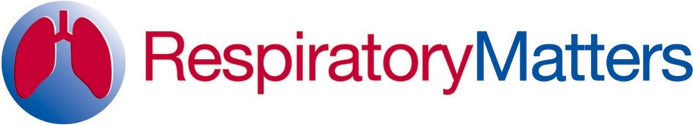 Risk stratification
Looking at last 12 months
001 Children with diagnosis of asthma
002 Children with suspected asthma
003 Children with diagnosis of asthma/suspected asthma on medication 
004 Children with diagnosis of asthma/suspected asthma NO medication 
005 Children with No diagnosis asthma/suspected asthma on medication
003R Children in group 003 with ‘at risk’ criteria
004R Children in group 004 with ‘at risk criteria
005R Children in group 005  with ‘at risk criteria’
006 – total ‘at risk’
“at risk” criteria
>6 Rx SABA
Oral steroids
Hospital admission
A&E attendance
ACT<20
3 or more classes of therapy
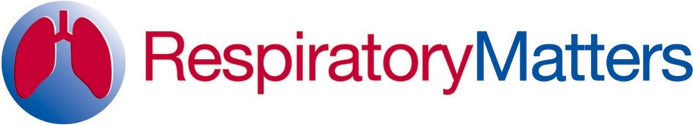 Risk stratification
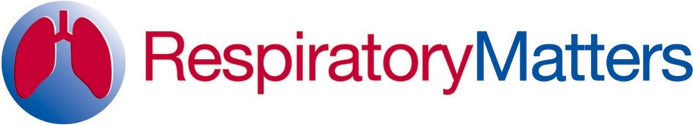 Useful Codes
EMIS
Asthma A&E attendance since last visit. 663m.
Emergency admission, asthma. 8H2P.
 
SystmOne
Asthma A&E attendance since last visit. XallW
Emergency admission, asthma. 8H2P.
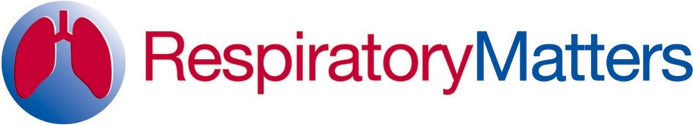 Any questions?